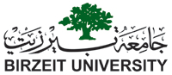 دائرة العلوم الاجتماعية والسلوكيةDepartment of Social and Behavioral Science
مدارس علم النفس
ما هو علم النفس؟
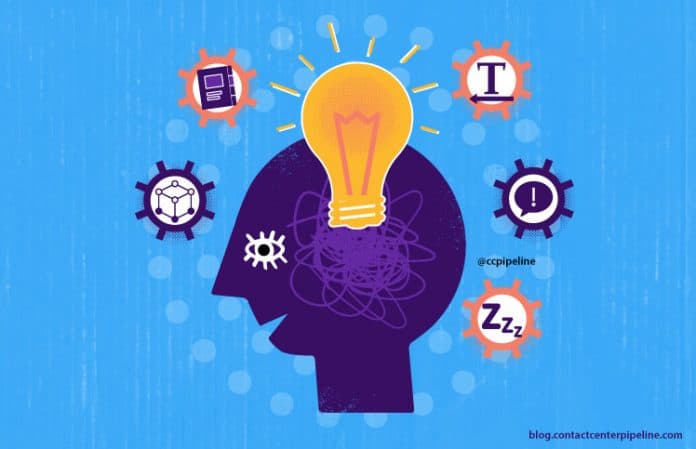 مصطلح علم النفس مشتق من كلمة يونانية تعني" دراسة او معرفة العقل والروح"
يشير مفهومنا للسلوك، أنه كل ما يصدر عن الفرد من استجابات للمنبهات أو التغيرات التي تؤثر على الفرد سواء من بيئته الداخلية(البيولوجية أو النفسية)، أو بيئته الخارجية(المادية أو الاجتماعية).
حين نصف علم النفس بأنه علم فإنه لا بد من استخدام الطريقة العلمية من أجل الوصول الى فهم السلوك والعمليات العقلية ثم ملاحظته ووصفه والتنبؤ فيه.
أهمية وجود ظواهر محددة للدراسة منها ظاهرة التعلم، ظاهرة الاضطراب النفسي، ظواهر مجتمعية كالعنف المجتمعي...
أنواع السلوك
السلوك الظاهري، والذي يمكن ملاحظته بصورة مباشرة مثل اللعب، الكتابة،...
السلوك الداخلي والذي لا يمكن ملاحظته مباشرة مثل الجوع، الخوف، القلق،....
السلوك الاجتماعي والذي يتخذ شكل التفاعلات الاجتماعية مثل التعاون والقيادة والعدوان ،...
الفئة المستهدفة في علم النفس
الانسان أم الحيوان وهل هناك أولوية ؟
مدارس علم النفس
1) المدرسة البنائية
سمي الاتجاه الذي أسسه العالم الالماني فونت وطوره ووسع من نطاقه إدوارد تتشنر (1867-1927) بالبنائية. 
وعلم النفس في نظر أصحاب المدرسة البنائية هو دراسة التقارير الإستبطانية للراشدين العاديين.
حيث يقوم المفحوصون المدربون بكتابة تقارير وصفية توضح كيفية رؤيتهم للمثيرات. 
ويفترض أن هذه التقارير تتيح الفرصة للأخصائي النفسي لتفسير البناء العقلى وكيفية أدائه.
الخبرات العقلية هي بناءات وبالتالي اكتشاف مكونات هذه الخبرات عن طريق تحليلها والطريقة المتبعة لذلك هي الاستبطان (الملاحظة الذاتية الداخلية للخبرة الشعورية وتأمل الفرد في أفكاره ومشاعره ومتأملا في عملياته العقلية في حال تعرضه لموقف ما).
الخبرة الشعورية تتكون من:
الاحساسات الجسمية( المناظر والاصوات)
الانفعالات والمشاعر( احساسات)
الصور( الذكريات والخبرات السابقة)
2) المدرسة السلوكية
أسس جون واطسون (1878-1958) نظرية لدراسة السلوك تعتمد على دراسة الاستجابات التي تصدر من المفحوص والتي يمكن ملاحظتها فقط.
اهم علماء هذه المدرسة: بافلوف، سكنر ،ثورندايك، هال، تولمن . 
التركيز على دور البيئة في التأثير على السلوك، ولم يعترف السلوكيين بمفهوم العقل كما في البنيوية، حيث أن العقل لا يمكن ملاحظته بصورة مباشرة.
التعلم يحدث عن طريق المحاولة والخطأ والتكرار
  التعلم نتيجة للعلاقات بين تجارب المتعلم والتغير في استجاباته
دراسة مثيرات واستجابات وتكوين عادات .
دراسة السلوك الذي يخضع للملاحظة والقياس.
 المثير: هو ما يحدث بالبيئة أما الاستجابة: حركة عضلية أو رد فعل فسيولوجي يمكن ملاحظته و قياسه .(نشعر بالسعادة(استجابة) عند المدح(مثير)، نجوع عندما نشم رائحة طعام)
3) الجشطالت
اهم علماء هذه المدرسة: كوفكا وكوهلر، فرتهيمر.  
نشأ علم نفس الجشتالت في ألمانيا وقد تمركزت اهتماماته بصفة خاصة على دراسة مشكلات الإدراك وكيف يمكن تفسيرها. 
وبصفة عامة فإن علماء الجشتالت قد أشاروا إلى أن الجهود التي سبقتهم في تفسير عملية الإدراك (والأنواع الأخرى من السلوك) كانت جهودا ساذجة حيث جزأت السلوك وفشلت في أن تأخذ في الاعتبار البيئة الكلية. 
الجشتالت: كلمة ألمانية تعني الكل.
 النمط الكي للخبرة لان الكل يساوي مجموع العناصر أو الأجزاء في البداية ندرك الأشياء بطريقة كلية ومن ثم نبدأ بادراك العناصر المكونة له .( الفهم بطريقة كلية )
معرفة كيف يدرك الفرد نفسه
الانسان سوف يفهم أن الكل من خلال قانون الكل أكبر من أجزائه. مثال قراءة كلمة ( مثال) وليس م ث ا ل
4) مدرسة التحليل النفسي
يعتبر سيجموند فرويد (1856-1939) أحد الأطباء البشريين في فينا وأول من استخدم التحليل النفسي. 
ولم يقصد فرويد في بادئ الأمر أن يصبح التحليل النفسي نظرية مستقلة ولكن الأطر النظرية التي طورها لتدعيم أساليبه في العلاج هي التي اتخذت صورة النظام. وقد اتخذت دراسات فرويد التي تركزت حول نمو الشخصية واستمراريتها مع التأكيد على أشياء معينة مثل خبرات الطفولة المبكرة والمصادر اللاشعورية والدوافع وأصبحت في آخر الأمر تعامل كنظرية منتظمة.
العمليات العقلية اللاشعورية وهي تؤثر في السلوك دون أن يكون الفرد على وعي بها.
الشخصية حسب نظرية فرويد تتكون من 3 أجزاء:
الهو id ( الغرائز)، الانا ego(مساعدة الهو على عدم الوقوع بالمشاكل)، الانا الاعلى super ego ( القيم والمبادىء).
مراحل نظرية فرويد:
المرحلة الفمية( السنة الاولى من عمر الطفل الرضيع)، الاشباع من الرضاعة. عدم اشباع يؤدي الى عادات مص الاصبع، قضم الاظافر، التدخين
المرحلة الشرجية( 2- 3 سنوات) 
المرحلة القضيبية( 3-6 سنوات) عقدة أوديب و عقدة الكترا
مرحلة الكمون( 6 – للبلوغ) تكوين صداقات و كبت جنسي
مرحلة تناسلية( المراهقة)
5) المدرسة المعرفية
أهم علماء هذه المدرسة: بياجيه. 
تؤكد النظرية المعرفية اكتساب الفرد للمعرفة من خلال الابنية العقلية الداخلية.
دراسة العلميات العقلية والبناء المعرفي دراسة علمية منظمة (كيف نكتسب المعلومات، كيف نخزن المعلومات ، كيف نسترجعها، وكيف نستخدم المعلومات لحل المشكلات). 
سلوك الفرد تضبطه الافكار والادراكات و الصور والذكريات.
ترتكز على العمليات الداخلية لدى الفرد مثل الادراك والتفسير والمعالجة.
3 مناحي لفهم المعرفة: المنحى السيكومتري الذي يقيس التغيرات الكمية في الذكاء مع تقدم النضج
منحى بياجيه التغيرات النوعية في طريقة التفكير الناس أثناء تطورهم
منحى معالجة المعلومات
6) العلاج المعرفي السلوكي( ميكينبوم)
أول فرضية لميكينبوم تقول (إنّ الأشياء التي يقولها الأشخاص لأنفسهم، تلعب دور مهم في تحديد السلوكات التي سيبدأون القيام بها)
يستند العلاج المعرفي السلوكي على عدة مبادئ أساسية، بما في ذلك:

تستند المشاكل النفسية، جزئيا، إلى طرق تفكير خاطئة أو غير مفيدة، أو تعلم سلوكيات خاطئة.
يمكن للأشخاص الذين يعانون من مشاكل نفسية تعلم طرق أفضل للتعامل معهم ، وبالتالي تخفيف أعراضهم وتصبح أكثر فعالية في حياتهم.
استخدام اسلوب الحديث الداخلي
7) المدرسة الإنسانية
اهم علماء هذه المدرسة: ماسلوا، روجرز. 
هي نظرية التمركز حول الفرد نفسه. 
تسمح للعميل أن يصل إلى الحلول التي يراها مناسبة مع أقصى درجة من الحرية وعكس المشاعر مما يطور روح المبادرة وتحمل المسؤولية. 
تتألف من إدراك الفرد لخصائصه وقدراته وعلاقة الذات مع البيئة والآخرين. 
تركز على مكونات شخصية الفرد التي تساعده على التغلب على مشاكله بنفسه وأن الطبيعة البشرية خيرة. 
تركز على تقدير الفرد لذاته. 
أي إحباط يعوق ويهدد إشباع الحاجات الأساسية للفرد مما ينتج عنه تقييم سيء للذات ونقص إحترام الذات.
8) المدرسة الوجودية
أهم ممثليها: جان سارتر. 
يرى أصحاب هذه المدرسة أن الطبيعة البشرية طبيعة ثرية وغنية وتحكمها الخبرة الخاصة للفرد.
وأن السلوك الإنساني يجب أن يدرس بالتركيز على عالم القيم والأفكار.
وشخصية الفرد تتكون من خلال جهده الذاتي وحريته لتشكيل ذاته الداخلية إلى أن يجد لها معنى في الحياة وأسلوبا يحقق به ذاته. 
كما وتركز على أن يكون الفرد واعياً بمسؤوليته. وبأن الإنسان مسؤول أولاً أمام نفسه وأمام ضميره وأمام ربه. 
تركز على الحرية وبأن الإنسان حر ليقرر ماذا سيكون؟ وماذا سيكون عليه وجوده؟
الإنسان يدافع عن نفسه من خلال نشاطاته وأعماله.
9) الوظيفية
وليم جيمس، ركزت المدرسة الوظيفية على وظائف العقل والسلوك في التكيف مع البيئة الخارجية والعقل يتسم بالمرونة و التغير المستمر للمعلومات المتدفقة من العالم الخارجي( مبنى الشعور)